Muscle Matters
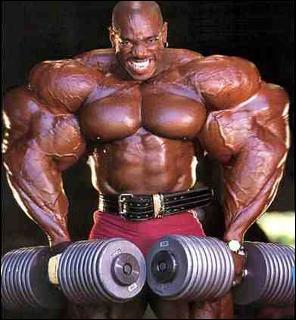 I.  Muscle types
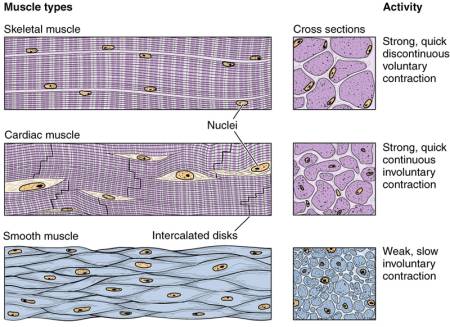 A.  Skeletal
1.  voluntary
2.  striated
3.  structure
B.  Visceral
1.  involuntary
2.  smooth
3.  structure
C.  Cardiac
1.  location
2.  structure
II.  Muscle function
A.  Producing movement
1.  skeletal
2.  peristalsis 
3.  blood movement
B.  Maintaining posture and position
C.  Stabilizing joints
1.  some joints have relatively poorly fitting articular surfaces
2.  knee joint
D.  Producing heat
E.  Additional functions
1.  protection
2.  sphincters
3.  arrector pili
III. Organization of skeletal muscle
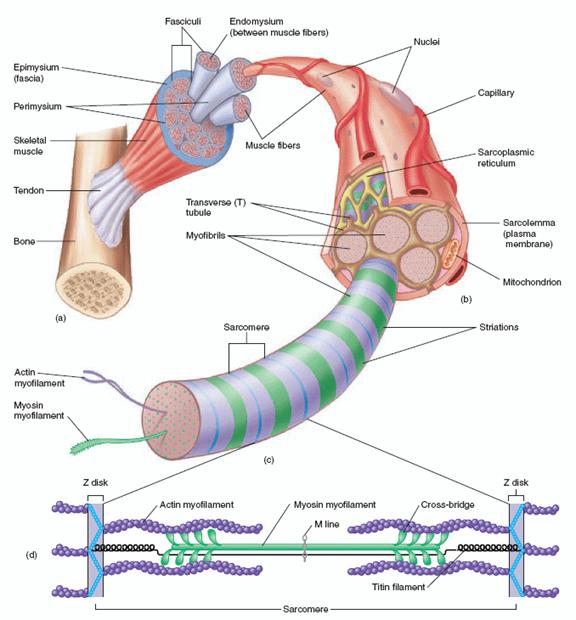 A.  Fasicle
B.  Epimysium
C.  Perimsyium
D.  Endomysium
E.  Tendon
F.  Sarcoplasmic reticulum
G.  Myofibrils
1.  actin
2.  myosin
IV.  Microscopic structure of voluntary muscle
A.  Sarcoplasmic reticulum
1.  structure


2.  function
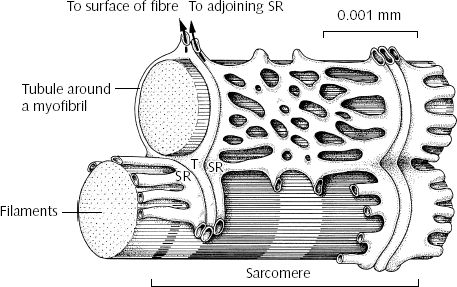 B.  Structure of sarcomere
1.  sarcomere

2.  Z lines
	3.  I bands
Light bands
actin
4.  A bands
Dark bands
myosin
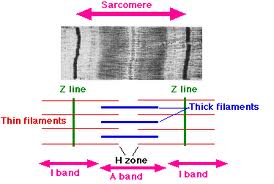 Another View of a Sarcomere
A.  Myosin
1.  thick myofilament
2.  cross bridges
3.  ATPase enzymes
B.  Actin
1.  receptor sites
2.  regulatory proteins
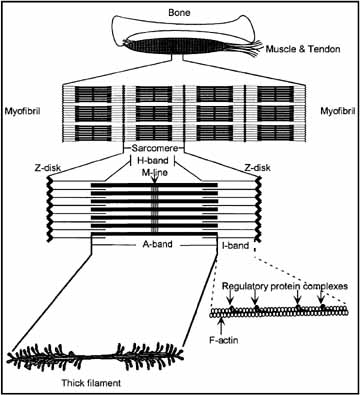 V.  Muscle-Nerve Connection
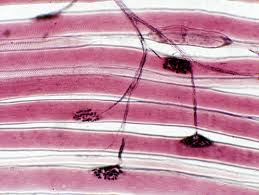 A.  Motor unit
1.  Definition


2.  Size
B.  Myoneural junction
1.  neuromuscular junction
2.  neurotransmitter-acetycholine
3.  synaptic cleft
4.  subneural folds
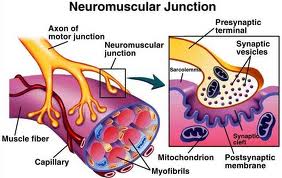 VI.  Events at myoneural junction
A.  Impulse arrives
B.  Ca ion channels open
C.  Rupture of synaptic vesicles
D.  Ach diffuses
E.  Ach attaches to receptor sites
F.  Action potential generated on sarcolemma
G.  Cholinesterase
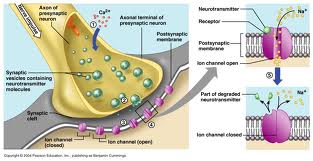 VII.  Sliding filament theory
A.   Ca ions released from SR
B.  Receptor sites on actin opened
C.  Cross bridges on myosin attach to actin
D.  Power stroke pulling actin toward middle of sarcomere
E.  Ca ions reabsorbed at end of nerve stimulation
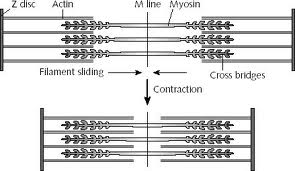 VIII.  Contraction of whole muscle	A.  Muscle twitch
1.  motor unit responds with all or none response
2.  either occurs or it doesn’t
3.  why don’t we move in jerky fashion
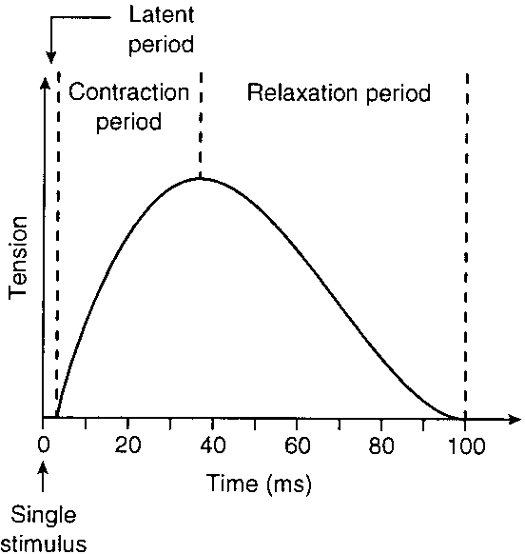 B.  Muscle summation
1.  simple twitch
2.  staircase
3.  wave summation
4.  tetanus
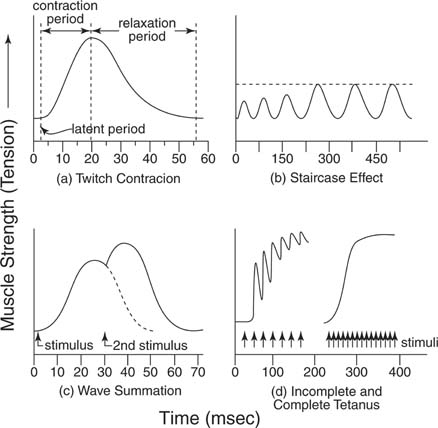 C.  Motor unit recruitment
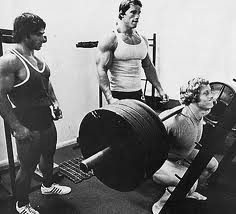 1. definition of motor unit
2.  all operate on an all-or-none fashion
3.  low  threshold
4.  mid threshold
5.  high threshold
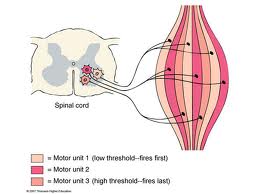 D.  Isotonic vs. isometric contraction
1.  isotonic contraction

2.  isometric contraction
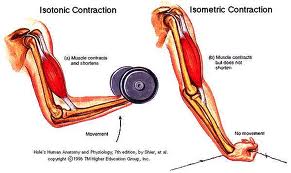 IX.  Selected gross anatomy	A.  Head and neck
1.  frontalis
2.  orbicularis oculi
3.  orbicularis oris
4.  zygomaticus
5.  buccinator
6.  masseter
7.  temporalis
8.  sternocleidomastod
9.  trapezius
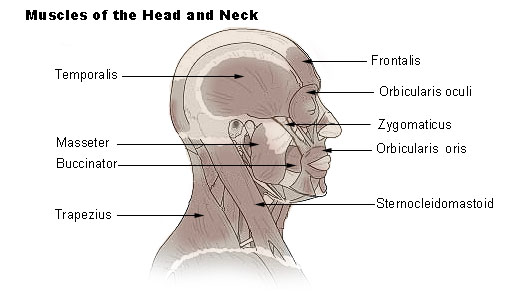 B.  Anterior Trunk Muscles
1.  pectoralis major
2.  deltoid
3.  external obliques
4.  rectus abdominis
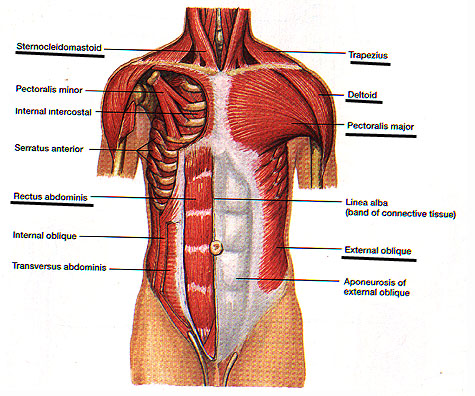 C.  Posterior trunk muscles-latissimus dorsi
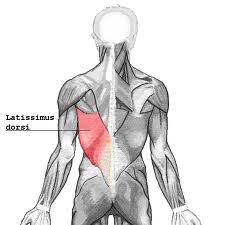 1.  arm pulling down as in striking  a blow
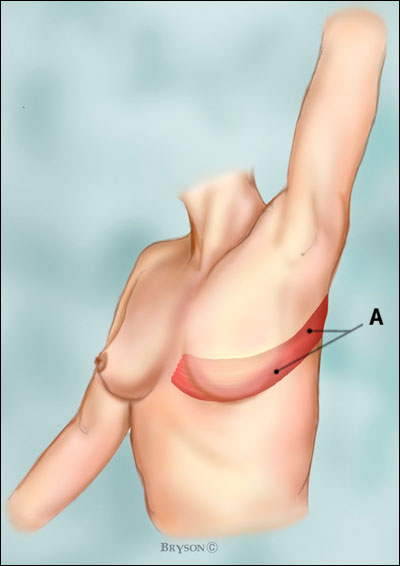 D.  Leg muscles posterior
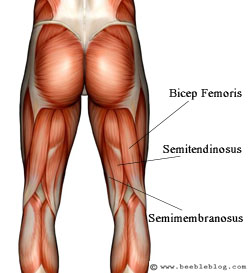 1.  gluteus maximus
2.  gluteus medius
3.  hamstrings
4.  gastrocnemius
E.  Leg muscles anterior
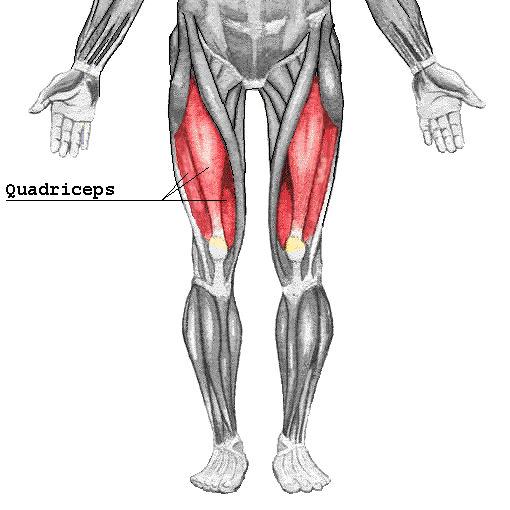 1.  quadriceps
2.  tibialis anterior